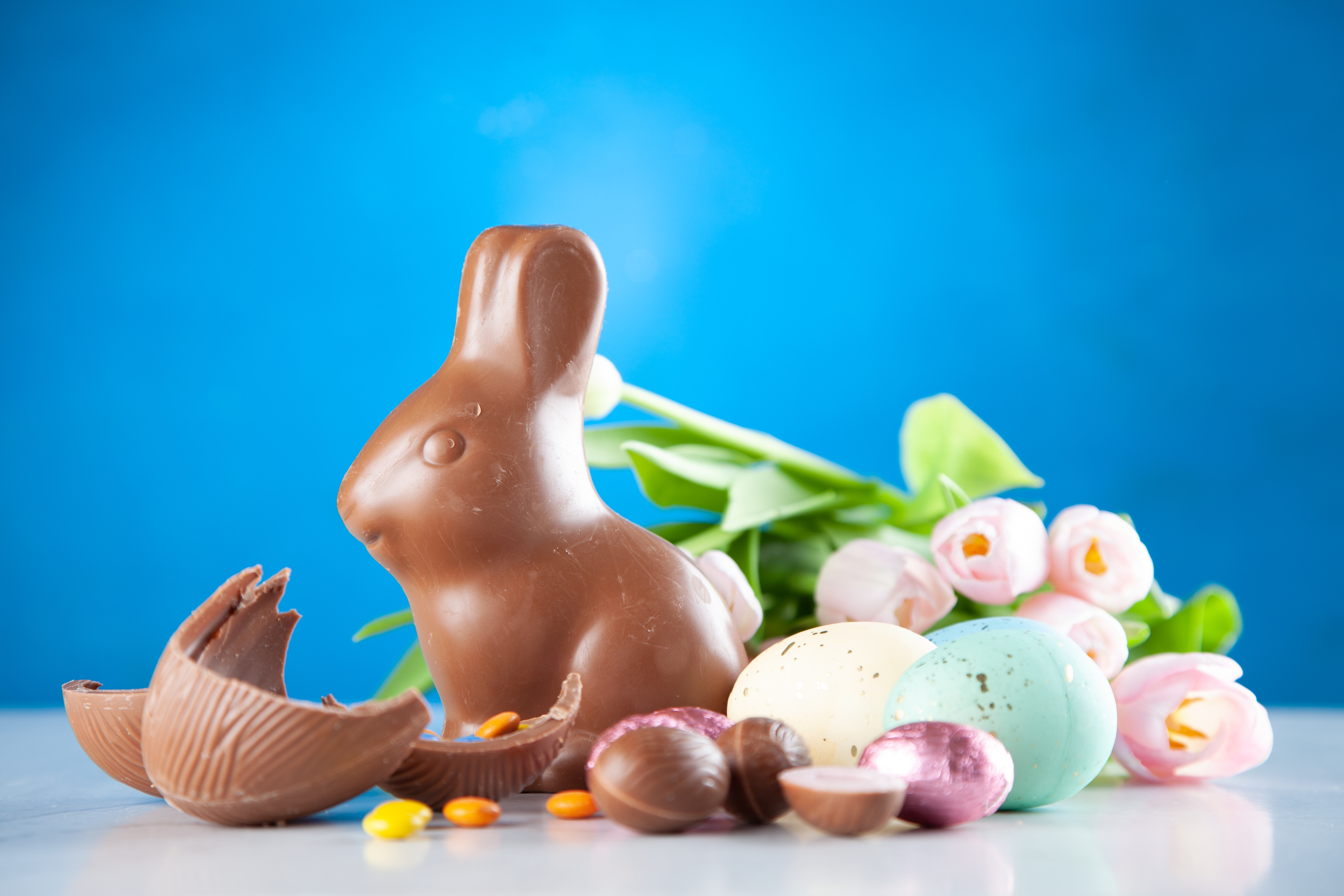 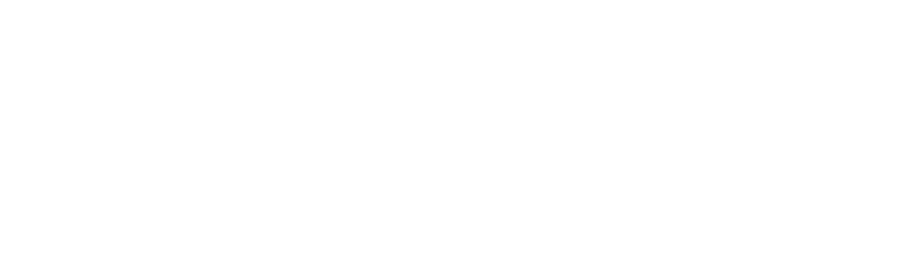 EASTER7TH – 9TH  APRIL 2023
EASTER2022
£892m
spend for Easter in the UK 


75% 
of Brits planned to celebrate Easter


80m
Easter eggs are sold each year in the UK
Source: Finder.com (2022)
[Speaker Notes: These facts and figures from Finder.com show just how popular Easter is in the UK.]
AUDIENCEDEMOGRAPHICS
59%   41%
FEMALE               MALE




58%   27%
ABC1                  Millennials
Source: YouGov Profiles 2023: Target audience are those who ‘celebrate Easter and exchange gifts with family/friends’ vs. Nat Rep
[Speaker Notes: More women celebrate Easter compared to men. In terms of social demographics, over half are ABC1.]
AUDIENCELIFESTYLE
72%   73%
sit down together
for a meal



64%   65%
enjoy cooking       like to try new
for others	    recipes
go out to eat as a treat
Source: YouGov Profiles 2023: Target audience are those who ‘celebrate Easter and exchange gifts with family/friends’ vs. Nat Rep
[Speaker Notes: When looking at lifestyle habits, we can see that this audience is more likely to enjoy cooking/eating dinner with family.]
EASTER ACTIVITIES 2022
Source: YouGov Profiles 2023: Target audience are those who ‘celebrate Easter and exchange gifts with family/friends’ vs. Nat Rep
[Speaker Notes: This chart shows that people enjoy visiting eating chocolate eggs, visiting family and tucking into hot-cross buns.]
EASTER GIFTS 2022
Source: YouGov Profiles 2023: Target audience are those who ‘celebrate Easter and exchange gifts with family/friends’ vs. Nat Rep
[Speaker Notes: This chart shows that chocolates and sweets are popular gift choices for Easter.]
EASTER TREATS
+74%       
SPEND £50 - £75 ON   
CHOCOLATES AND SWEETS
+41%     
EAT CHOCOLATE 
MORE THAN ONCE A DAY
+16%       
BUY BECAUSE OF PROMOTIONS/DEALS
+34%       
BUY BEST QUALITY PRODUCTS
Source: YouGov Profiles 2023: Target audience are those who ‘celebrate Easter and exchange gifts with family/friends’ vs. Nat Rep (*more likely than the average adult)
[Speaker Notes: As you can imagine, chocolates and sweets are popular over Easter with 74% of people buying them.]
NEW PRODUCT DEVELOPMENTLAUNCHES AND TRENDS
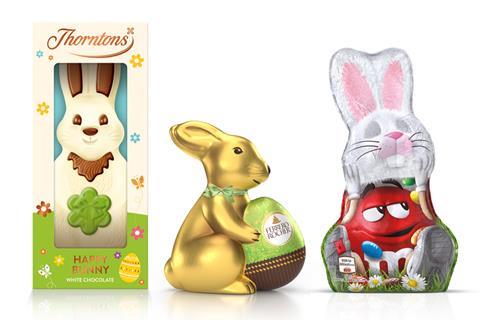 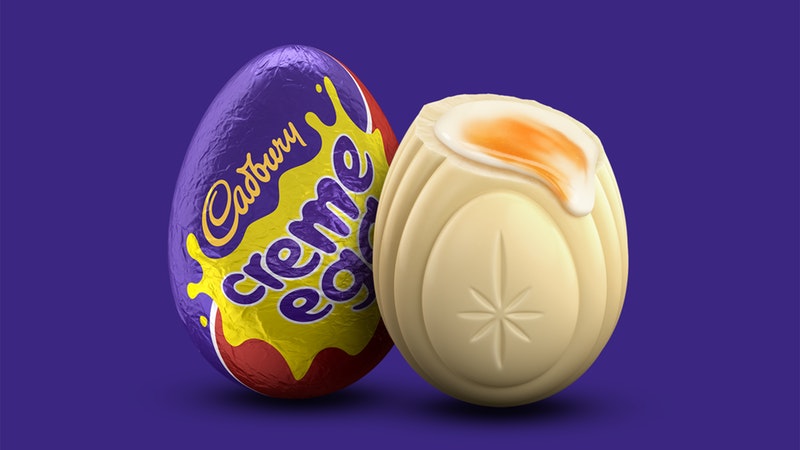 Cadbury unveils the white chocolate crème egg for 2023
Thorntons, Ferrero and Mars have added new product lines for Easter
Source: The Grocer 2023
[Speaker Notes: For Easter 2023, Ferrero said it was ‘confident consumers will still want to spend on special occasions’ despite the cost of living crisis. 

Ferrero UK has unveiled its Easter 2023 range, featuring new launches from Thorntons and Ferrero Rocher alongside the return of popular lines. As part of the expanded range, which is available from January 2023, Thorntons is launching a white chocolate bunny in a 90g format. The brand’s 170g bunny was the third-bestselling branded line in value sales within novelties, worth £1.48m. Thorntons’ kids eggs will also undergo a full pack redesign. The brand’s eggs are the third-fastest growing medium egg gift range, supported by a 30% rise in penetration in 2022.

Cadbury is unveiling the white chocolate crème egg – which is set to become a yearly Easter product staple and will be available in selected stores across the UK.]
PRIMED BY OUT-OF-HOME
+27%      +17%
TALKED WITH FRIENDS/      WENT TO STORE TO  
FAMILY ABOUT                   BUY A PRODUCT
PRODUCTS/SERVICES

+23%      +25% 
PURCHASED PRODUCTS/     TRUST OUT-OF-HOME SERVICES ONLINE                                    
 
+23%      +33%
MADE A PURCHASE             TOOK A PHOTO   USING MOBILE                   OF AN AD
Source: YouGov Profiles 2023: Target audience are those who ‘celebrate Easter and exchange gifts with family/friends’ vs. Nat Rep (more likely than the average adult)
[Speaker Notes: These stats show the actions that people from this audience are more likely to take after seeing Out-of-Home ads.]
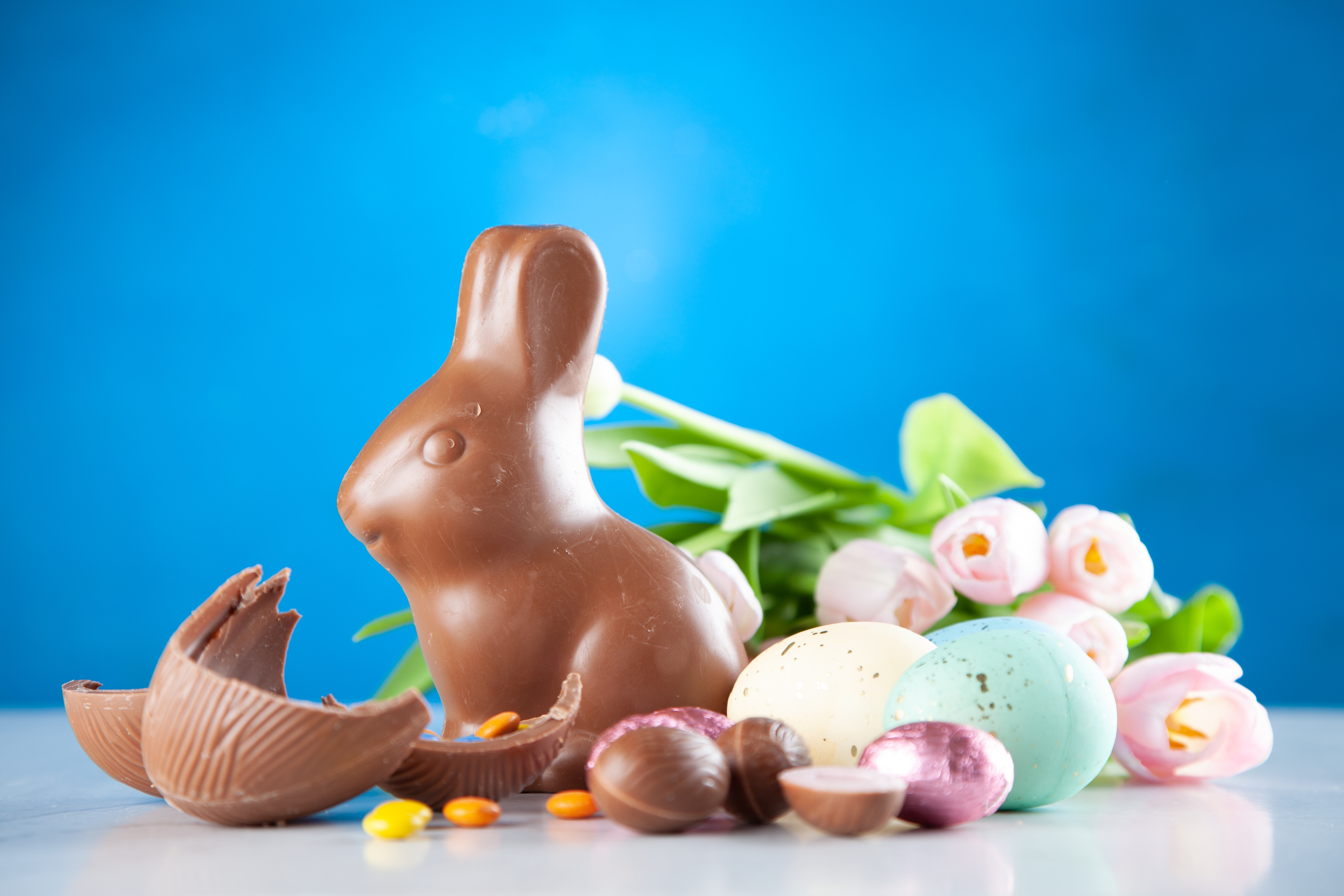 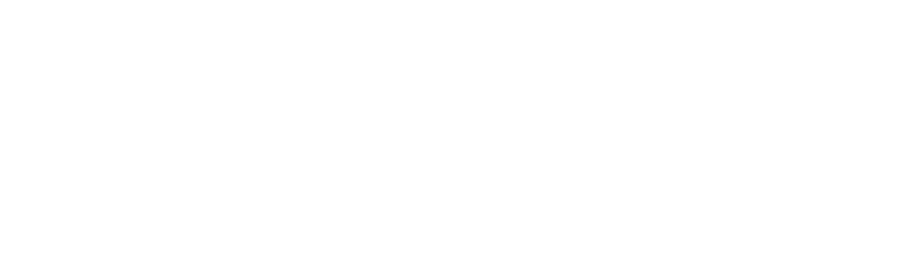 EASTER7TH – 9TH  APRIL 2023